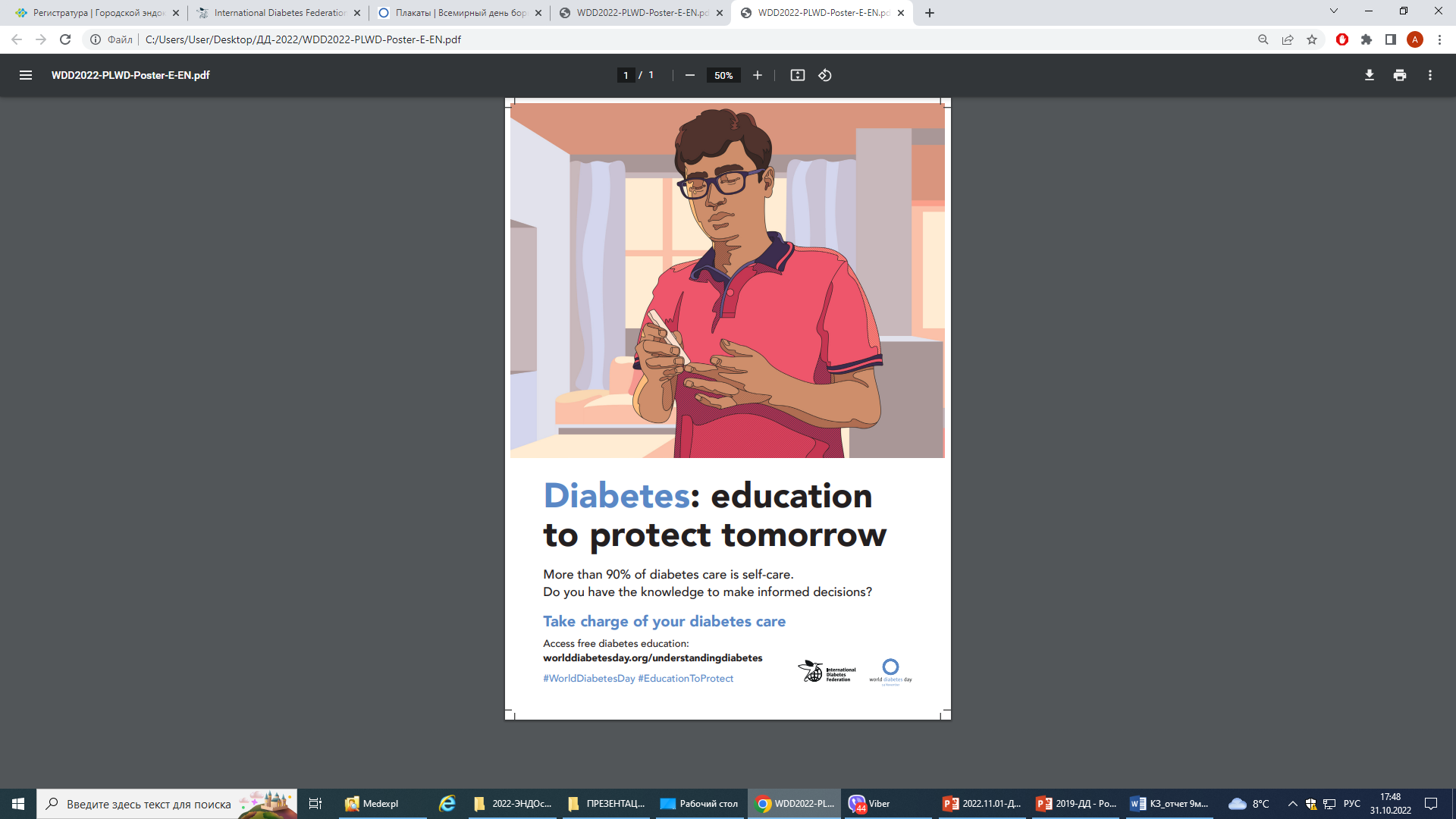 14 ноября – Всемирный День Диабета
Минский городской клинический эндокринологический центр
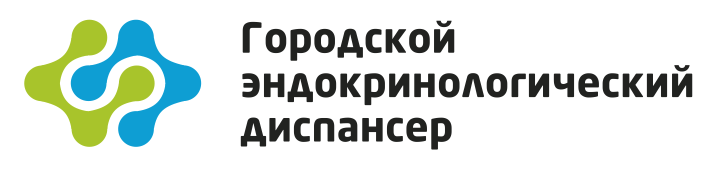 ЕЛЕНА ВАСИЛЬЕВНА ЮРЕНЯ

главный врач
главный внештатный эндокринолог 
комитета по здравоохранению Мингорисполкома  

 Минск, 01 ноября 2022 г
1
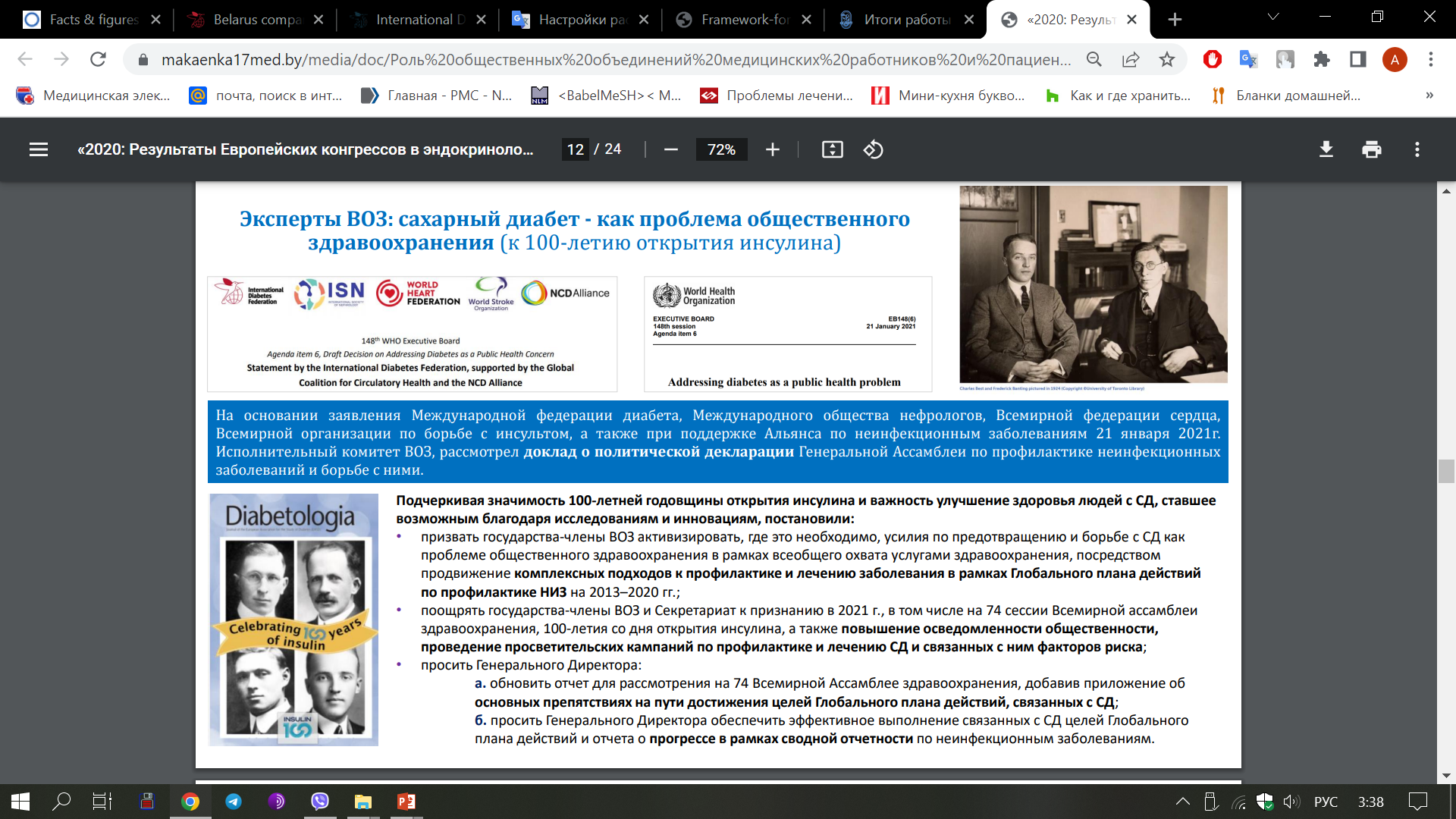 Пять целей ВОЗ по охвату больных сахарным диабетом:
80% людей, живущих с диабетом, диагностированы.
80% людей с диагностированным диабетом хорошо контролируют гликемию.
80% людей с диагностированным диабетом хорошо контролируют артериальное давление.
60% людей с диабетом в возрасте 40 лет и старше получают статины.
100% людей с диабетом 1 типа имеют доступ к недорогим средствам самоконтроля инсулина и уровня глюкозы в крови.
Роль общественных объединений медицинских работников и пациентов (Шепелькевич А.П.), 2022 г
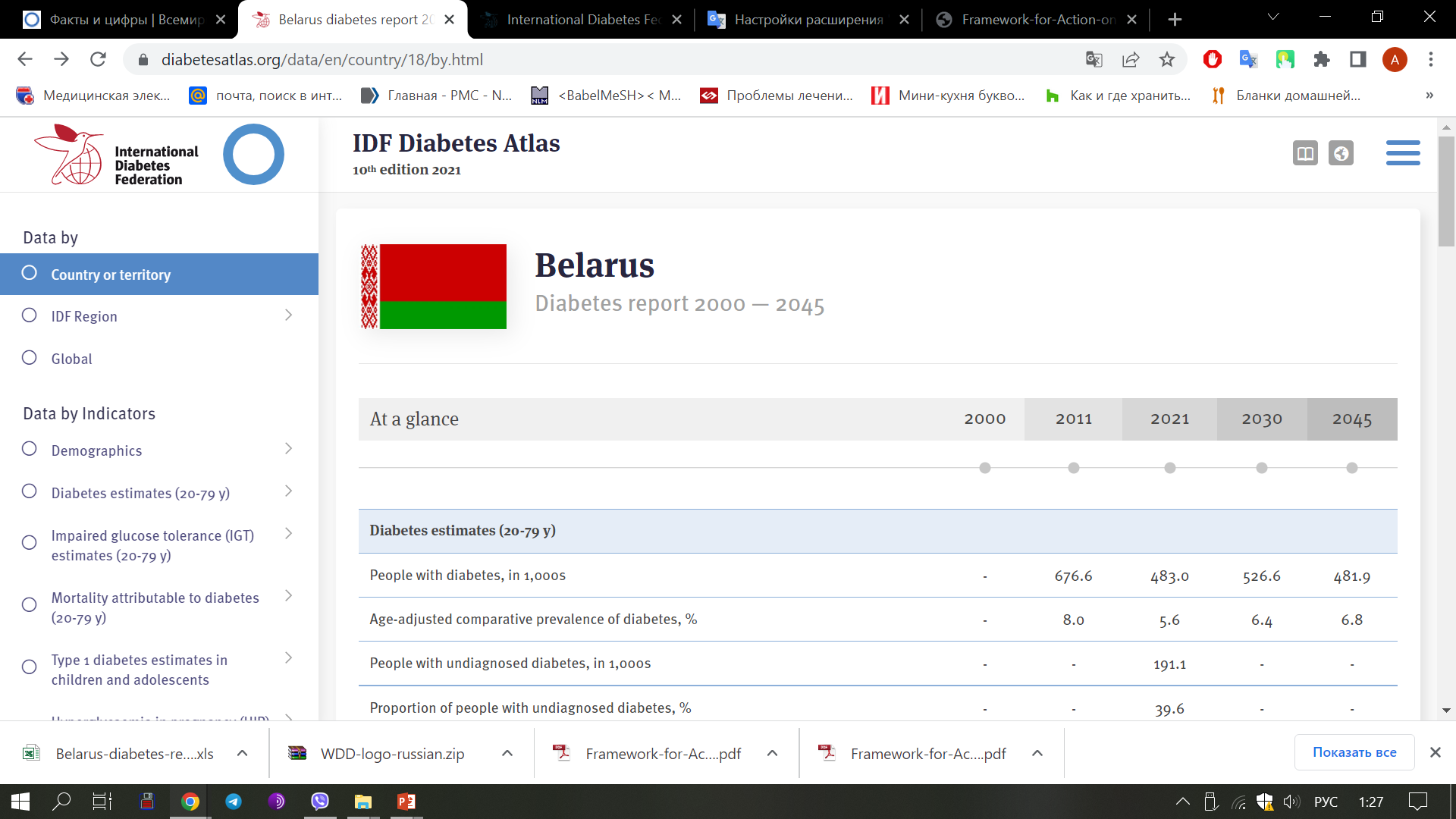 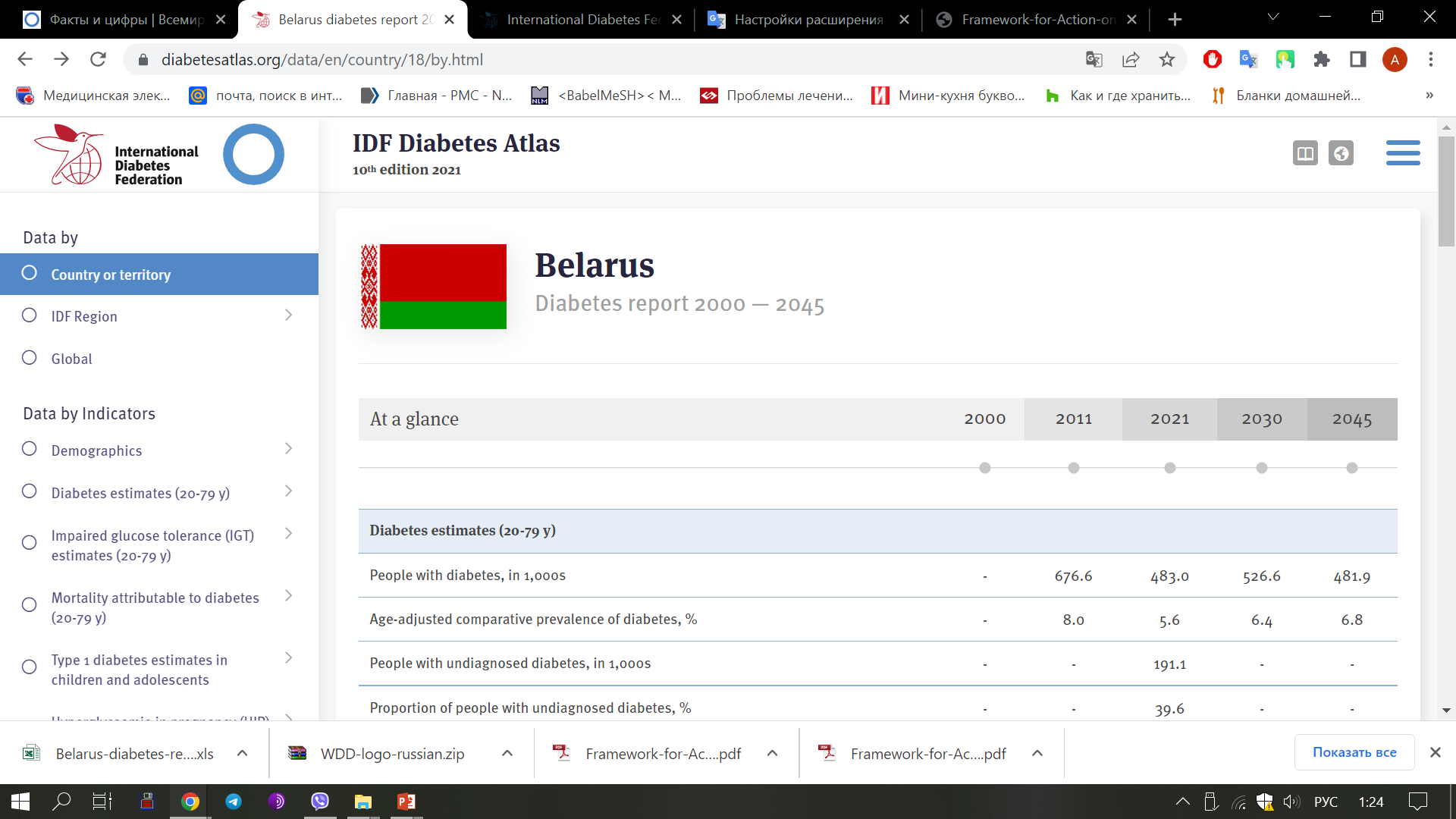 ФАКТЫ И ЦИФРЫ
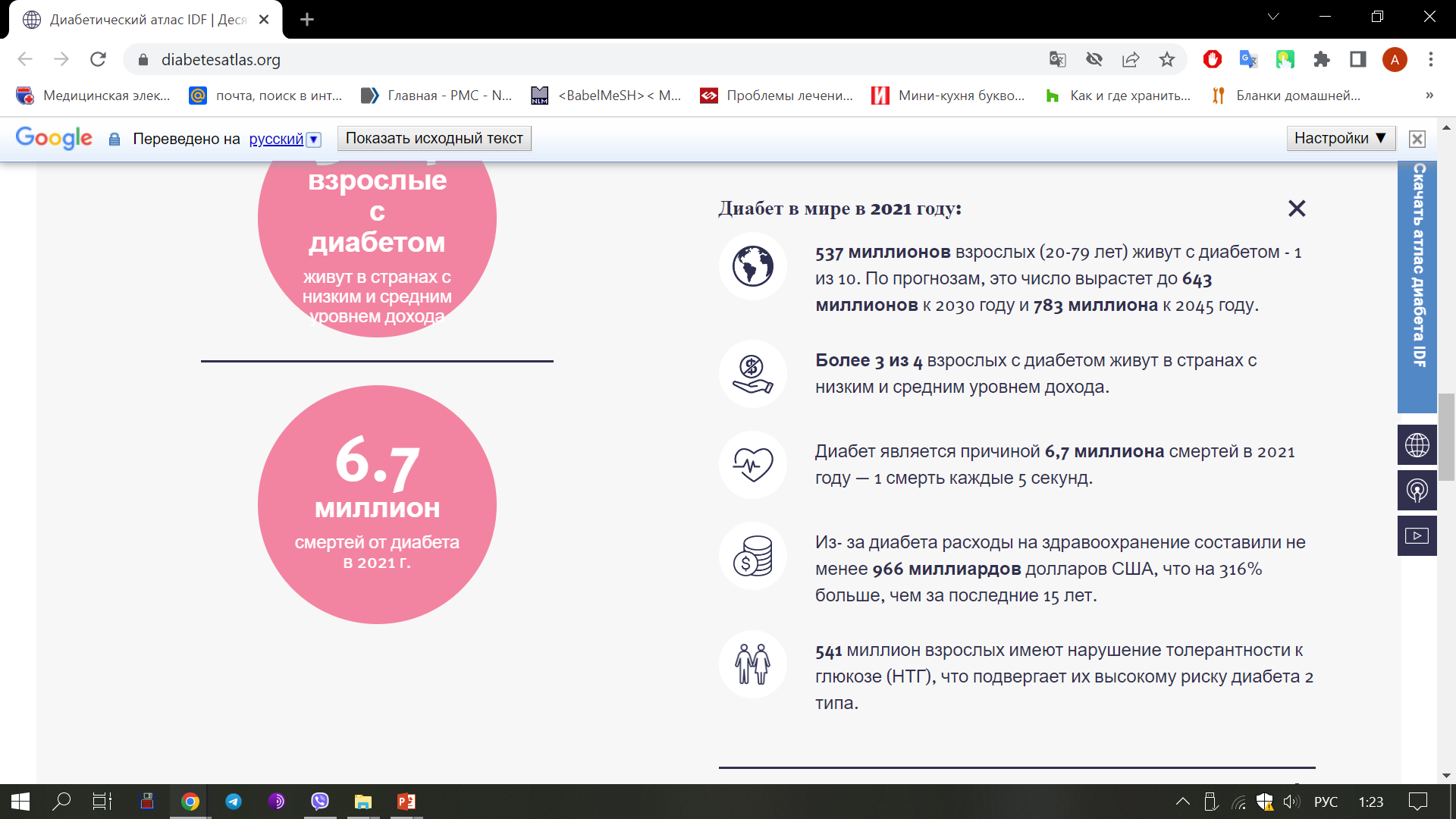 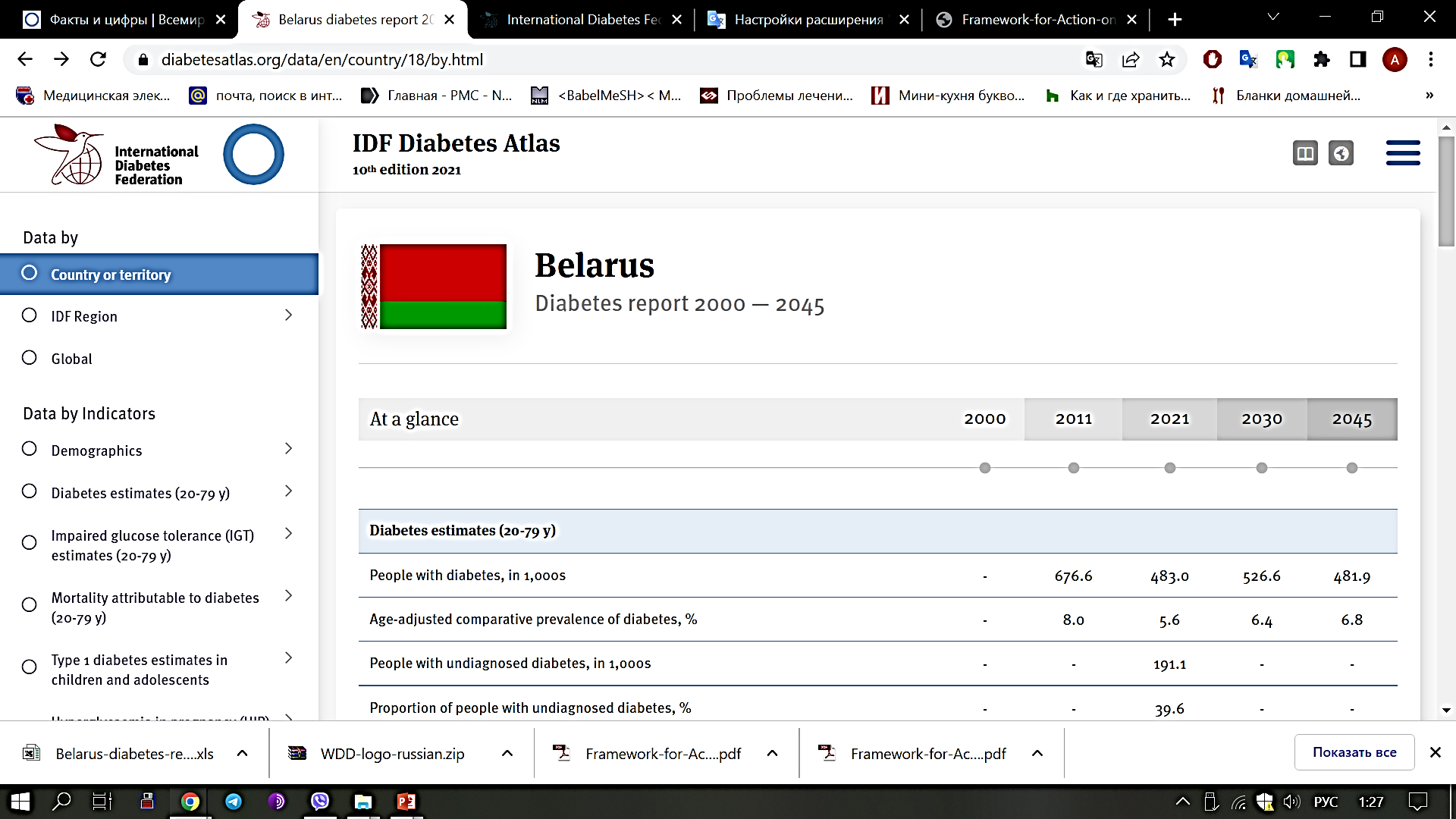 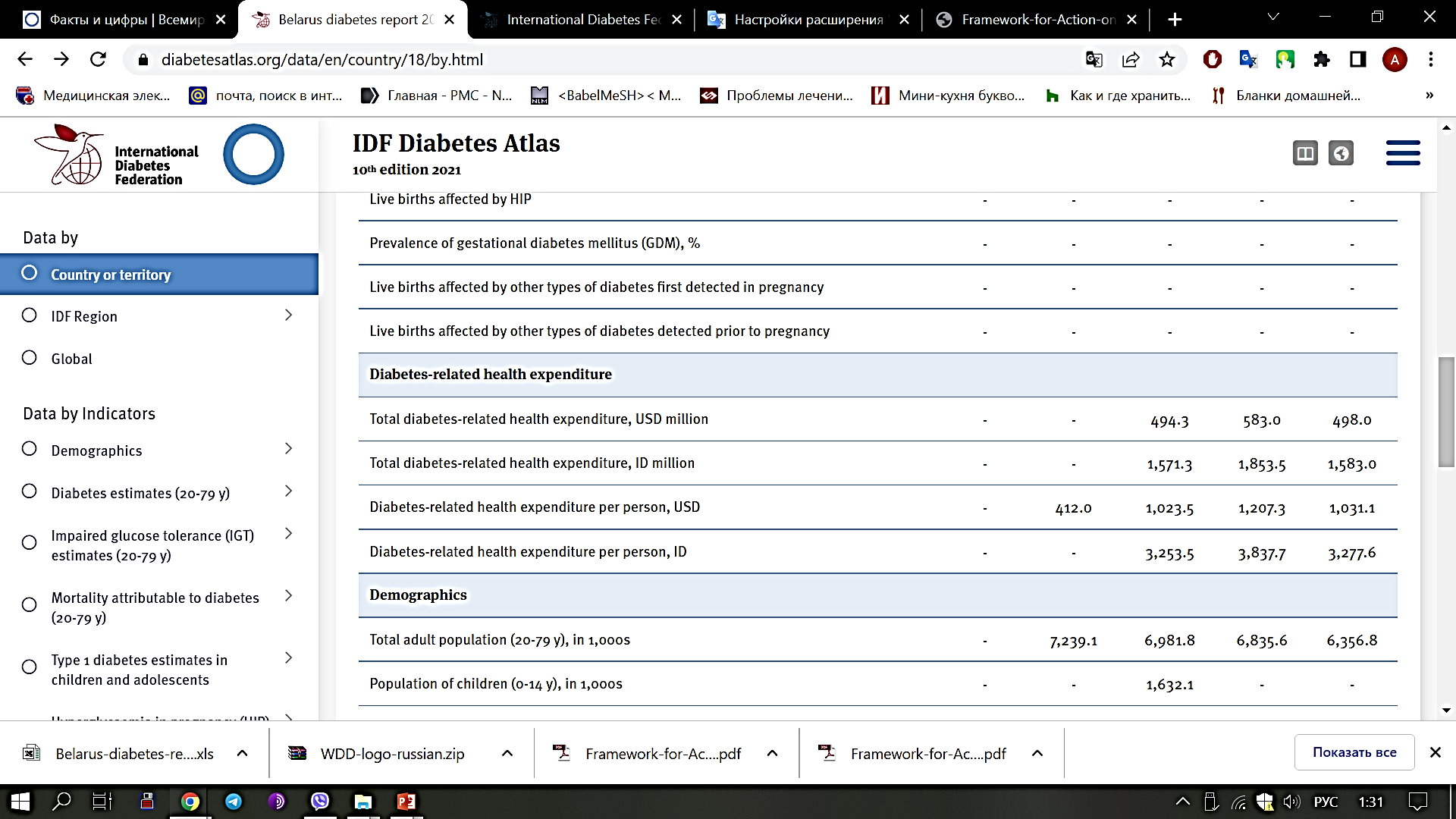 ©2022 diabetesatlas.org.
Сахарный диабет в РБ
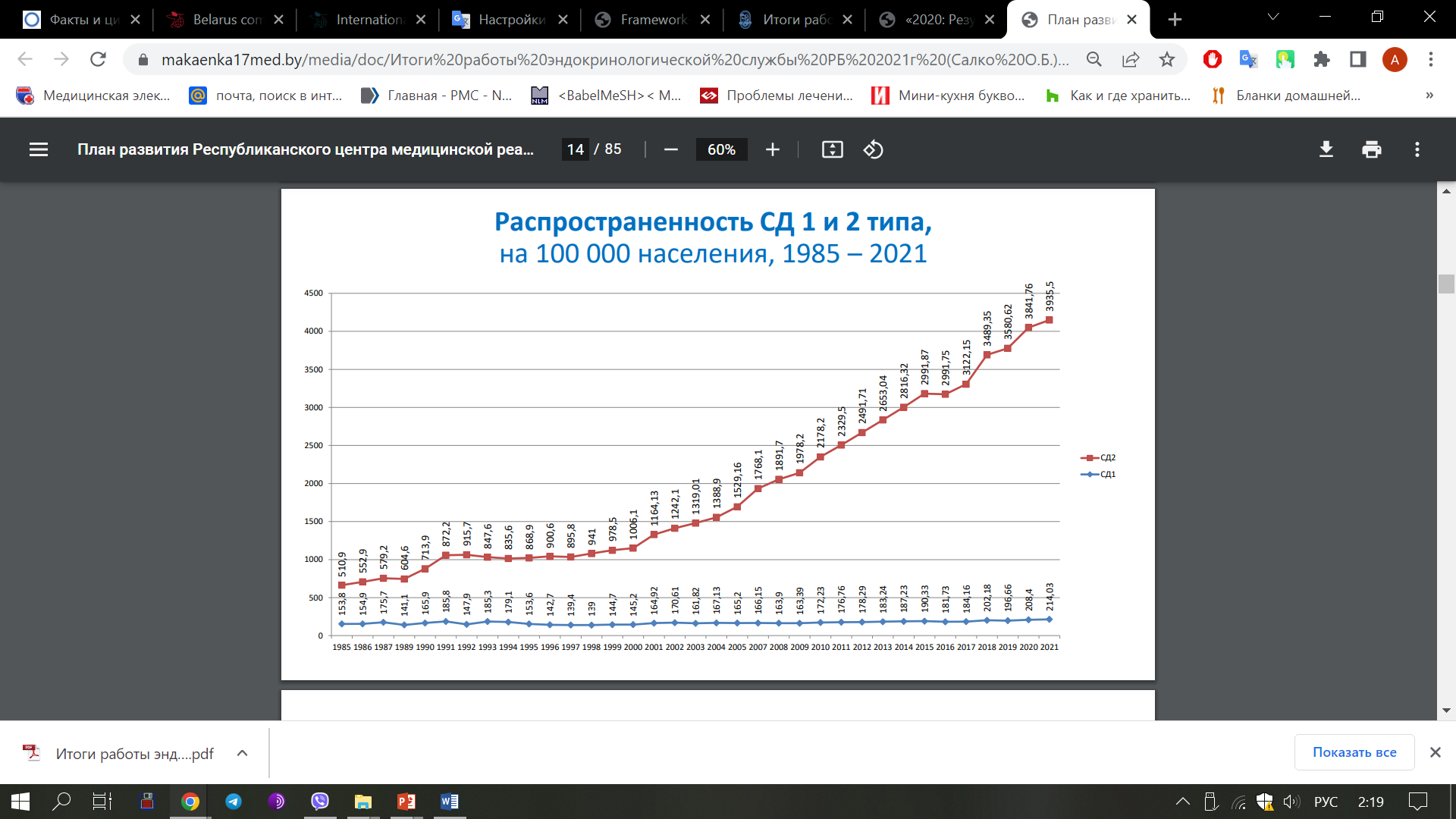 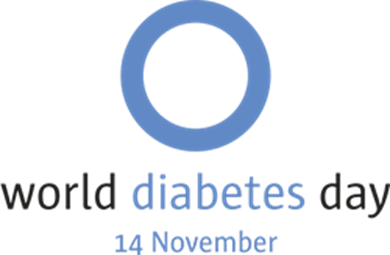 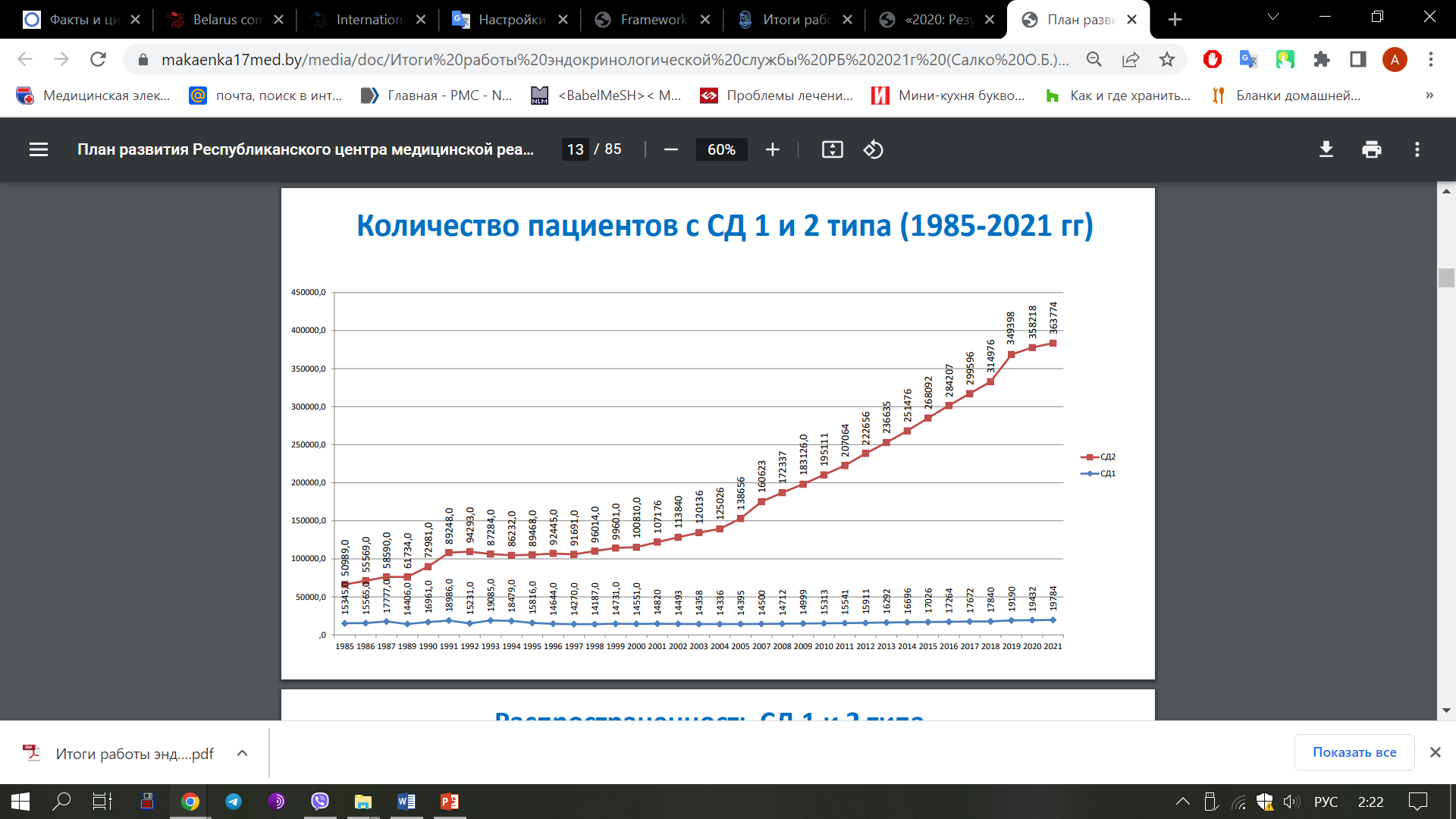 Итоги работы эндокринологической службы РБ 2021г (Салко О.Б.)
г.Минск и сахарный диабет
Прирост СД за 10 лет в 1,7 раза: в 2011 году зарегистрировано 50 608 пациентов с СД, в 2021 – 83 636 чел. (линейный тренд)
Д группа пациентов с СД на 01.01.2022 – 78 105 человек, 94% - СД 2 типа
Прирост за 2021 год на 6 642 чел (в 2019 – 7 767 чел, 2020- 6 292 )
5,1% взрослого населения г.Минска живёт с СД  (2020 – 5,1%)
    прогноз IDF для РБ (20-79лет): 5,6%
22,1% взрослых получают инсулинотерапию, 
	из них аналоги инсулина: СД1 - 29,3% , СД2 -7,5%, 
	НПИИ – 125 чел (65 взрослых, 60 –дети)
	3 этапа Концепции инсулинотерапии реализованы
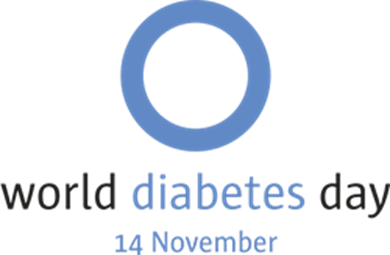 5
[Speaker Notes: Гомельская область – 1 375 286 чел, городское – 1 059 334 (77%) Минская обл 1 473 346 чел , городское 808 934 
https://diabetesatlas.org/data/en/region/3/eur.html]
г.Минск и сахарный диабет
Все пациентки с ГСД на инсулине – Д наблюдение и роды в ЖК при 1-й ГКБ (2021 -закуплено 5 помп с НМГ MiniLink)
На 01.01.2022 в ОЗ - 27 систем CGMS, в 2021 г выполнено НМГ - 237 исследований  (163 – амбулаторно) 
Имеют ограничения жизнедеятельности:
	дети и подростки – 97%
	взрослые  - 30%, из них 
            пациенты с СД на инсулине - 55%  (9349 чел)
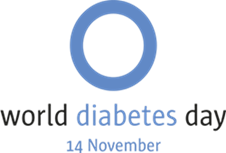 6
[Speaker Notes: СД1 - 634 –дети и подростки, 3355 взрослые]
Тема Всемирного дня борьбы с диабетом 2021–2023 г.г. 
«Доступ к лечению диабета» : доступ к обучению
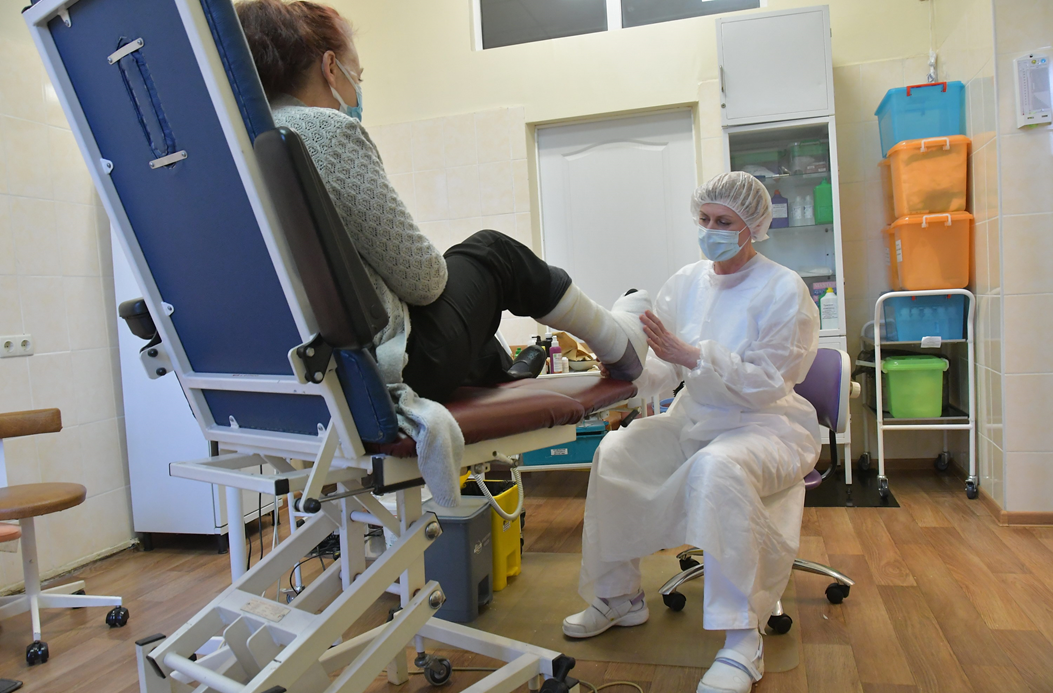 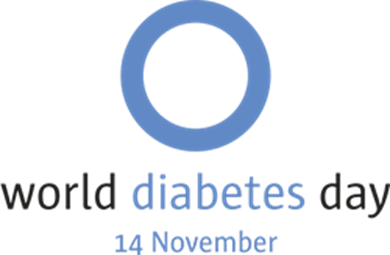 https://www.understandingdiabetes.org/
http://endocrinology.by/
Посещения к врачам-эндокринологам
8
Стационарная эндокринологическая помощь (взрослое население)
110 коек (1-я и 10-я ГКБ), 10ГКБ -инфекционный стационар
2021г: 1155 чел (52%) -непрофильные пациенты
9
Интернет-ресурсы МГК эндокринологического центра
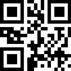 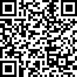 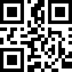 10
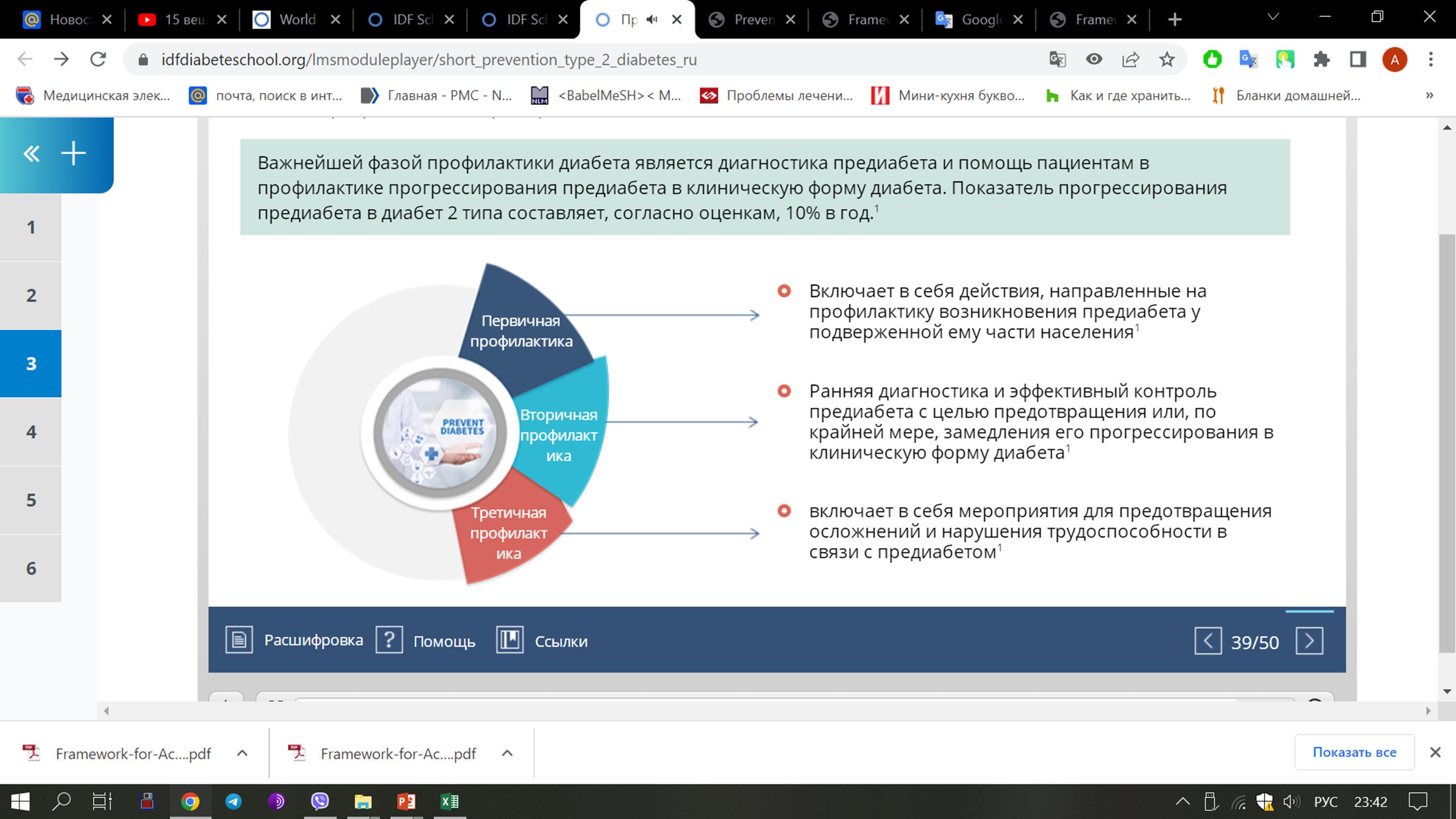 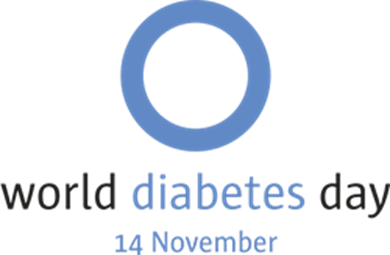 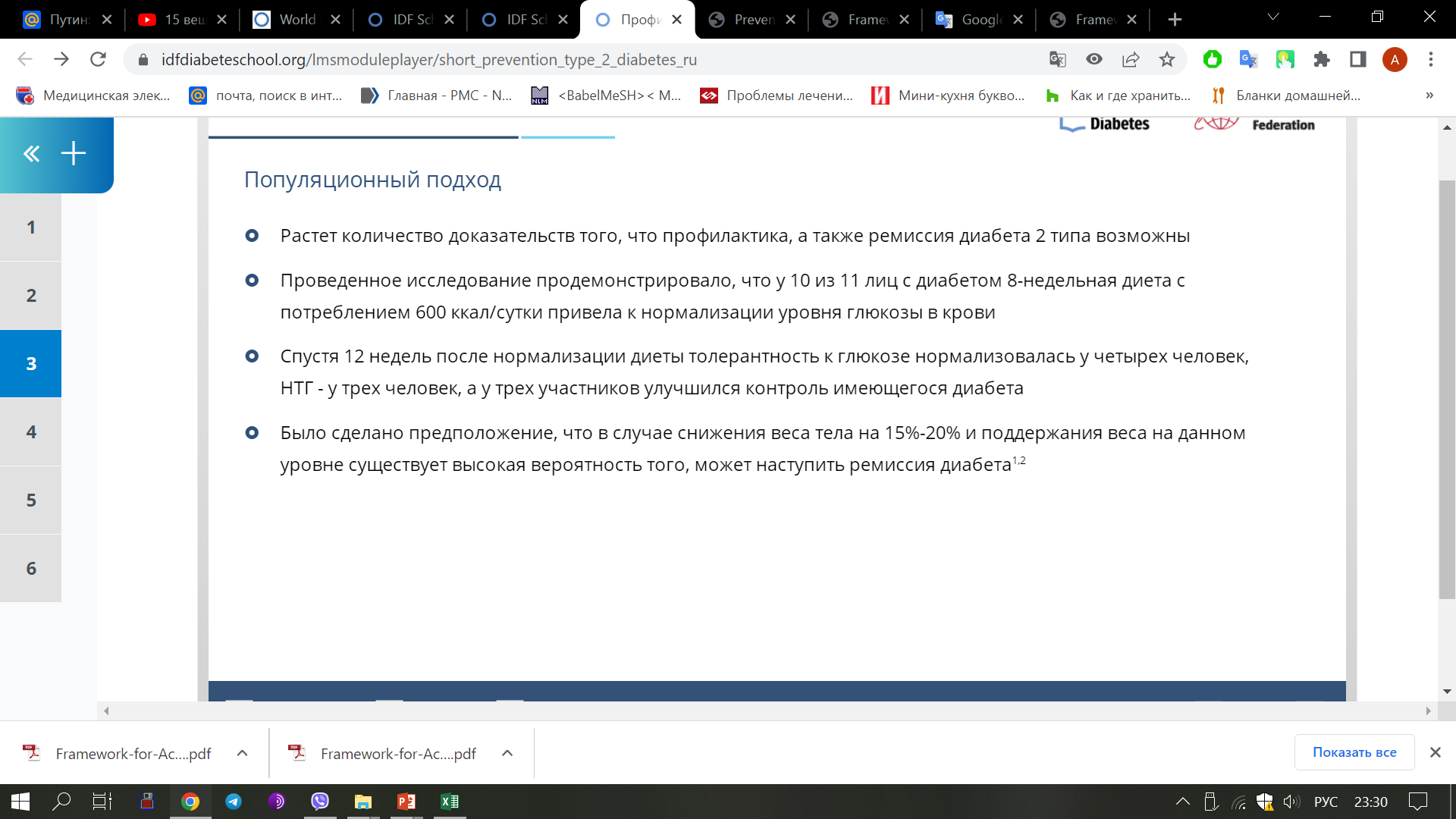 Общественное объединение 
«Поддержка людей с сахарным диабетом»
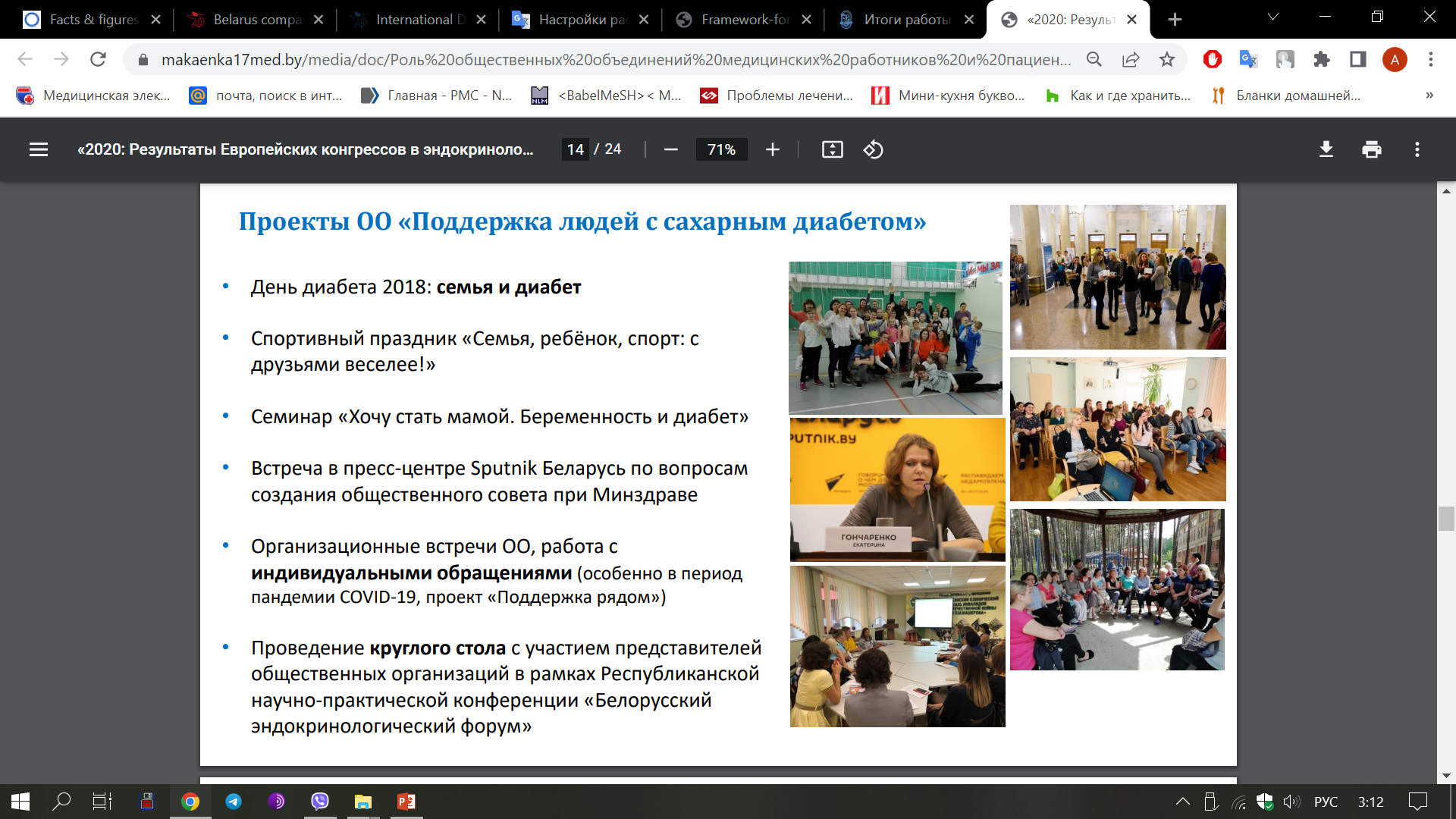 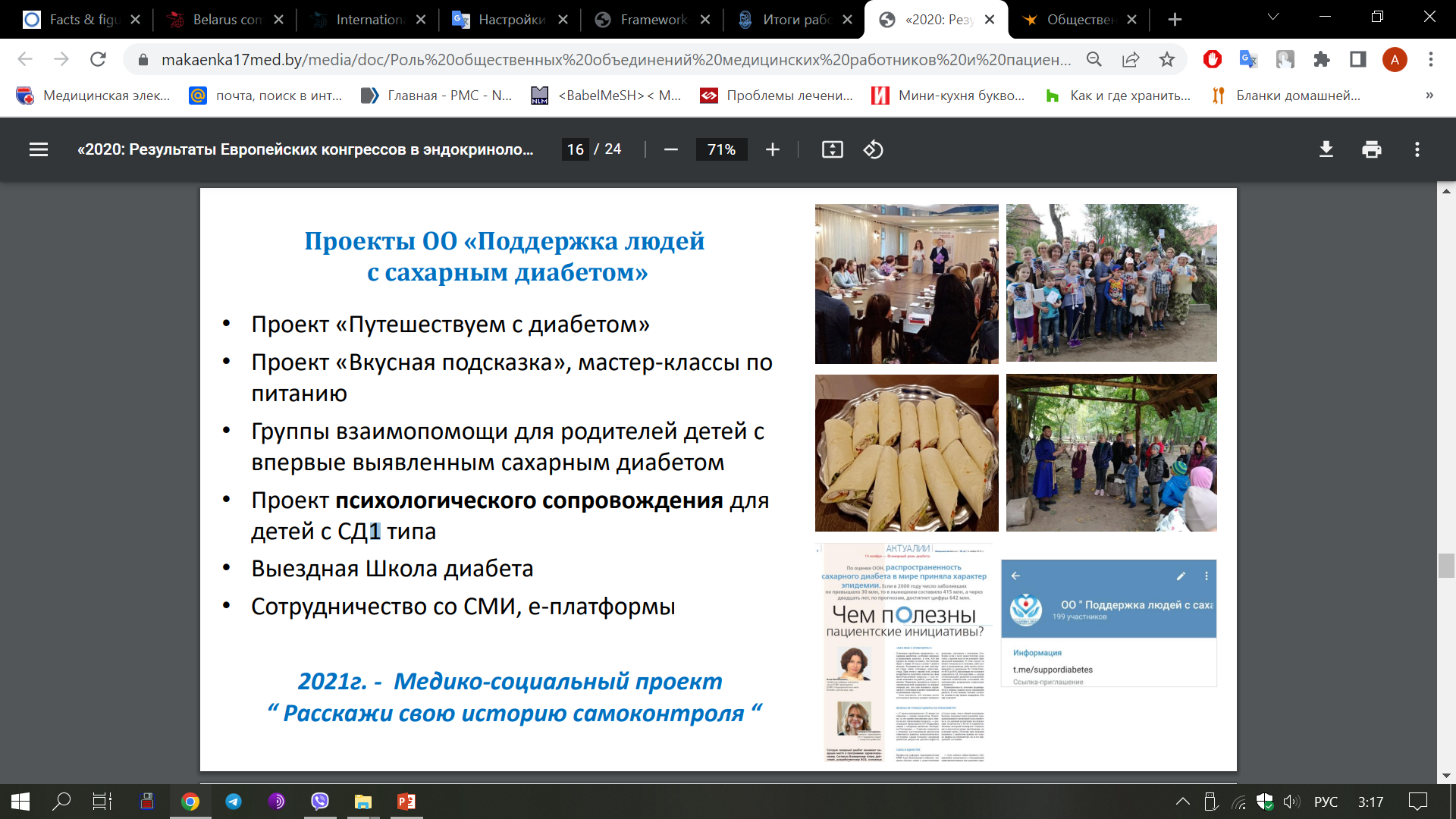 Роль общественных объединений медицинских работников и пациентов (Шепелькевич А.П.), 2022
14 ноября – Всемирный День Диабета
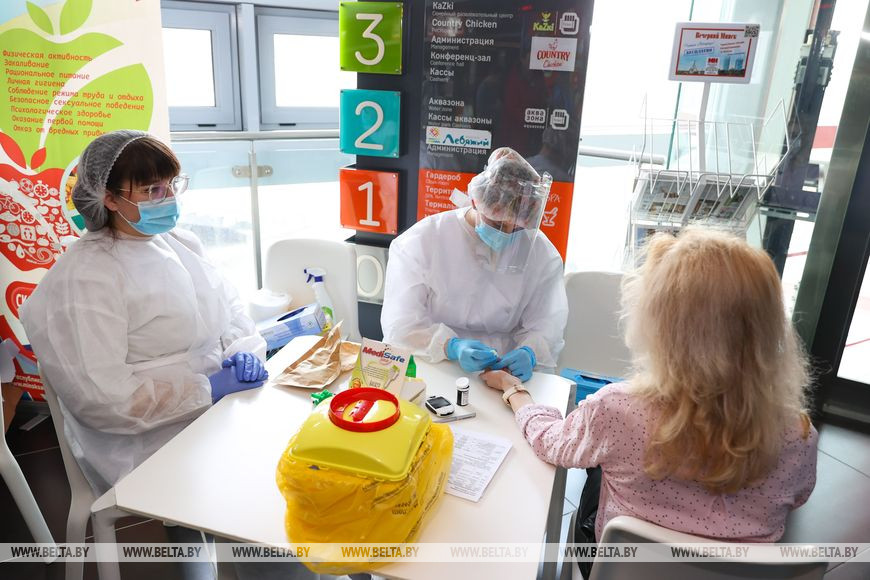 Минский городской клинический эндокринологический центр
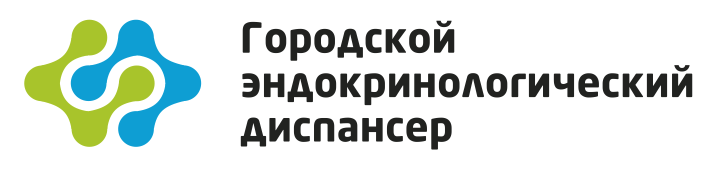 ЕЛЕНА ВАСИЛЬЕВНА ЮРЕНЯ

главный врач
главный внештатный эндокринолог 
комитета по здравоохранению Мингорисполкома  

 Минск, 01 ноября 2022 г
13